Online Claims EntryDental Billing
Conduent 
Government Healthcare Solutions
Purpose
The purpose of this workshop is to provide an overview of the ADA Dental direct data entry claims submission process. Having an understanding of ADA Dental direct data entry via the New Mexico Medicaid Web Portal will improve billing practices by reducing claim denials and ensuring all rendered services are billed properly.
11/09/2017
Objectives
Review the following processes regarding ADA Dental claim submissions:
Claim Form Instructions
Timely Filing
Add/Manage Templates
Medicaid Primary Claims
Medicaid (TPL) Third Party Liability
11/09/2017
Getting Access to Bill on the Web Portal
If you are currently not registered on to the New Mexico Medicaid Web Portal you can create an account using either your New Mexico Medicaid Provider ID or your NPI using the following link: https://nmmedicaid.portal.conduent.com/webportal/webRegistration/webRegStart 
If your New Mexico Provider ID or NPI is currently registered on the New Mexico Medicaid Web Portal but you do not have access to log in to the Web Portal please contact your Master Administrator.
If you do not know if your Provider ID or NPI is registered on the New Mexico Medicaid Web Portal or if you do not know who your Master Administrator is, you can contact the HIPAA Helpdesk for further assistance at 1-800-299-7304 or by email at HIPAA.desknm@state.nm.us.
10/9/2017
Family Planning Workshop
Claim Form Instructions
Conduent 
Government Healthcare Solutions
Where Do I Get a Copy of Claim Form Instructions?
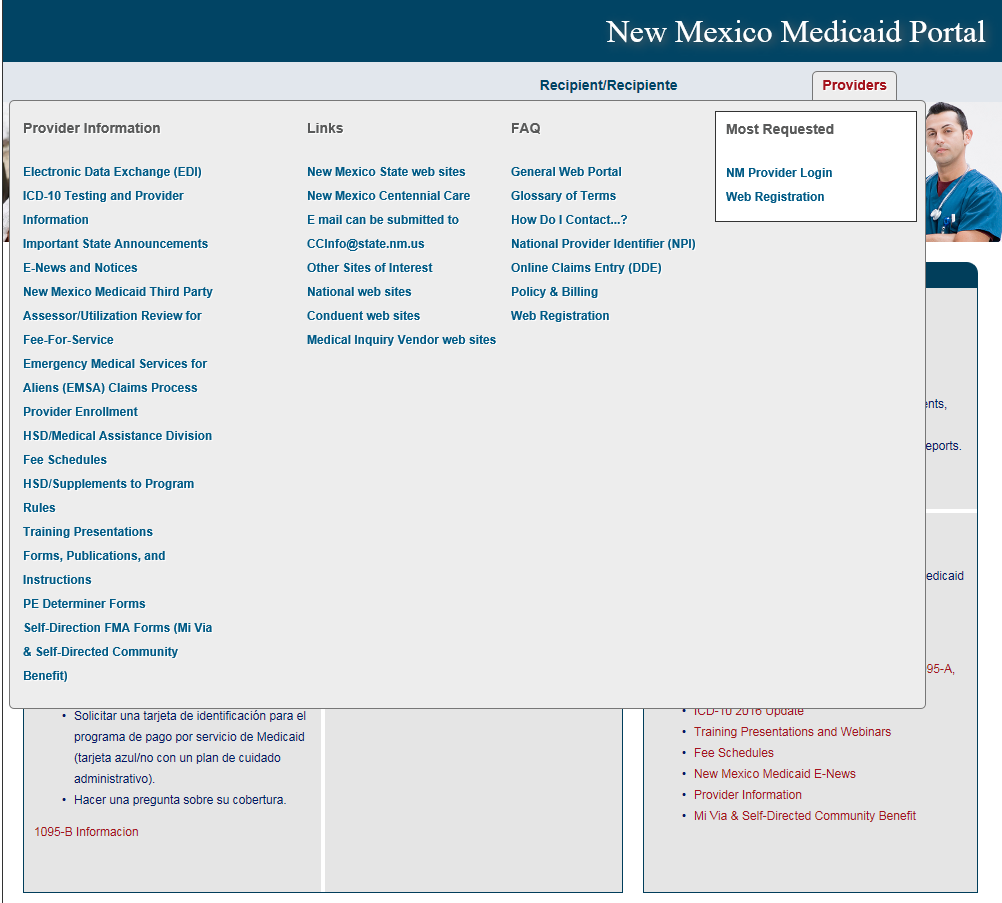 On the WEB PORTAL: Click Providers then Forms, Publications, and Instructions under Provider Information
Continued on next screen…
11/09/2017
Where Do I Get a Copy of Claim Form Instructions?
Scroll down
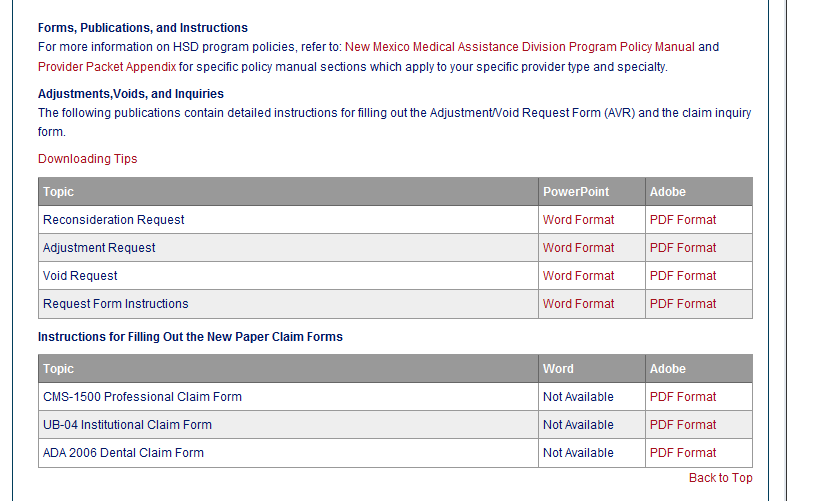 Open file
11/09/2017
[Speaker Notes: Prior approval is required for certain dental services, including some diagnostic, preventive, restorative, endodontic, periodontic, removable prosthodontic, fixed prosthodontic, maxillofacial prosthetic, oral surgery, and orthodontic services to determine medical necessity]
What is a Transaction Control Number (TCN)?
91704900085000001
The twelfth  digit in an adjustment/ void TCN will either be:

1=  Debit
2= Credit
The first digit indicates what the claim “media” is:
2 = electronic crossover
3 = other electronic claim
4 = system generated            claim or adjustment
8 = paper claim
9 = Web portal claim entry
Batch number
The last two digits of the year the claim was received
The numeric day of the year.
The claim number within the batch.
This is the Julian Date - this represents the date the claim was received by Conduent: this claim was received the 49th day of 2017, or February 18, 2017
11/09/2017
Timely Filing
Conduent 
Government Healthcare Solutions
Timely Filing
The information for Timely Filing is found on page 4 under the 8.302.2.11 portion section A. (3):

http://www.hsd.state.nm.us/uploads/files/Providers/New%20Mexico%20Administrative%20Code%20Program%20Rules%20and%20Billing/NMAC%20Program%20Rules/Chapter%20302/8_302_2(3).pdf

The rule can also be accessed via: http://www.hsd.state.nm.us/providers/rules-nm-administrative-code-.aspx
3/22/2018
Timely Filing
Re-billing Claims can be done via the NM Web Portal only with claims that were originally submitted via the Portal.
To re-bill a denied claim, click Claim Re-bill under “Claims Entry” when you are logged in to your account.
Re-billing allows you to submit a corrected claim for a denied claim as long as the re-billed claim is submitted within 90 days from the denial of the original claim, not to exceed 210 calendar days from the date of service. When re-billing, you will need to use the TCN from your original claim as your proof of timely filing.
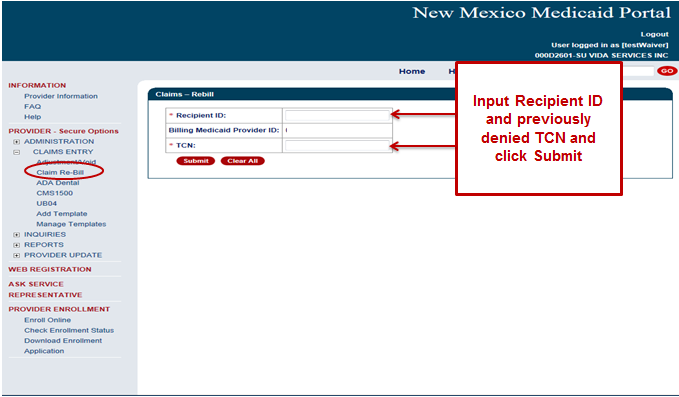 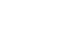 3/22/2018
[Speaker Notes: If you have claims that were submitted within the 90 day limit from the primary insurance’s payment date but denied for timely filing due to the 210 day final filing limit policy AND you have proof the claims were submitted to the primary insurance within 90 days of the date of service AND either a delay in processing the claim or appeals and reconsideration requests caused the claim to exceed the 210 day final filing limit the claims can be resubmitted with a reconsideration request.]
Timely Filing Continued
Indicate the TCN in the “Timely Filing Justification – Prior TCN Number” field.
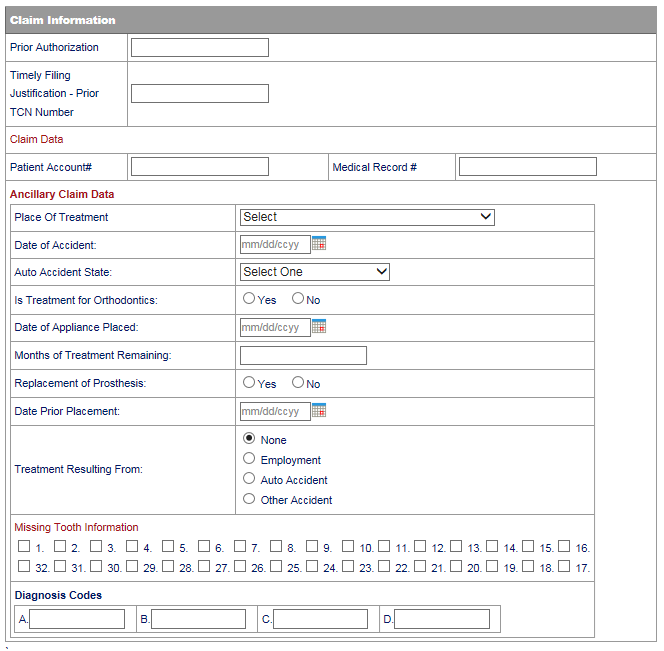 3/22/2018
[Speaker Notes: Important Note: Remittance Advices are not considered proof of timely filing.]
Creating and Managing Templates
Conduent 
Government Healthcare Solutions
ADA Dental– Create a Claim Template
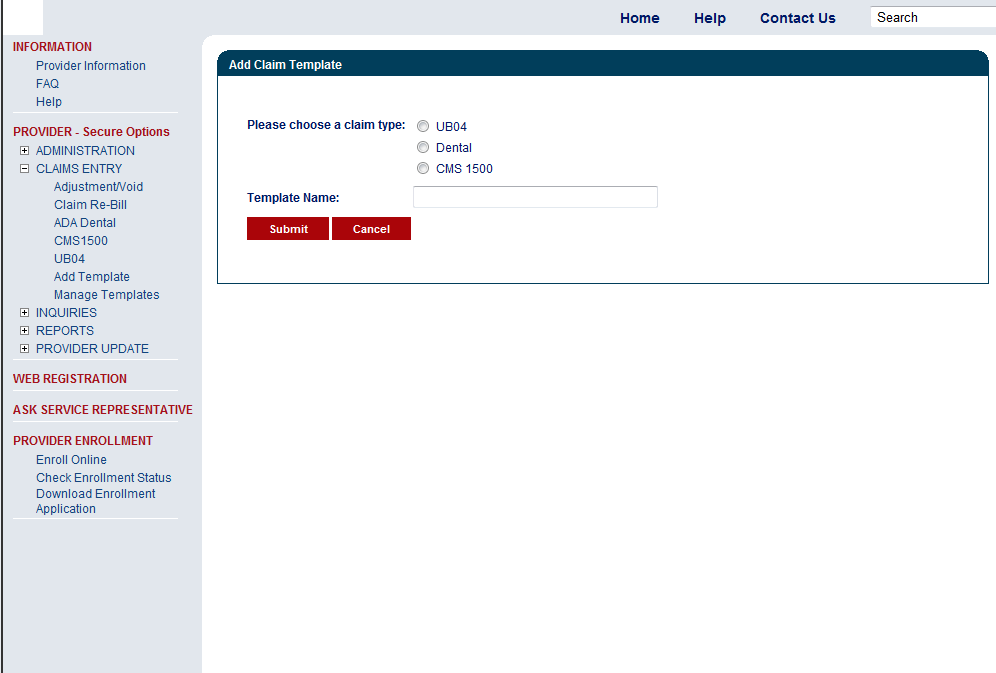 Please note creating templates are limited to 25 per user.
The best time to directly enter your claim is Sunday through Friday between the hours of 6 a.m. - 6 p.m. (MST). Claims entered by Friday 6 pm could be adjudicated and reflect as early as Monday on your Remittance Advice.
11/09/2017
ADA Dental - Add Claim Template
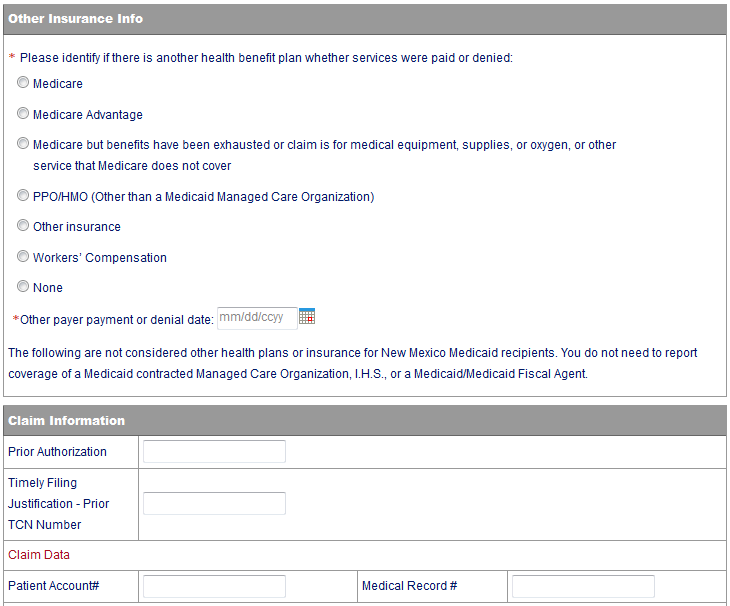 Fill out any information you would like included in your template.
11/09/2017
ADA Dental - Add Claim Template
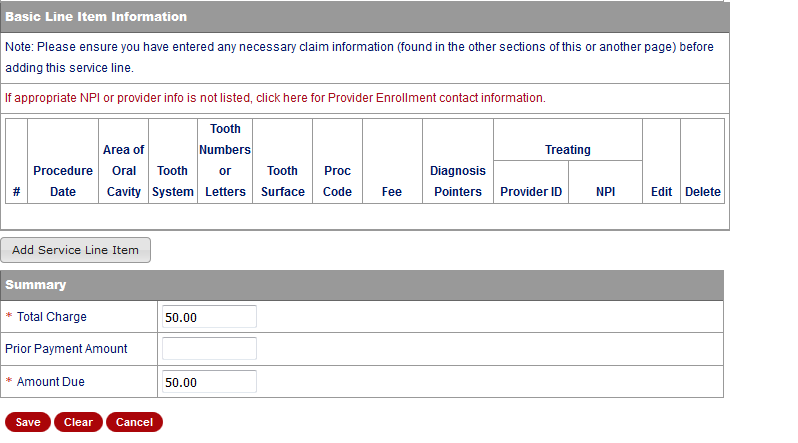 Fill out any information you would like included in your template.
11/09/2017
ADA Dental Manage Templates
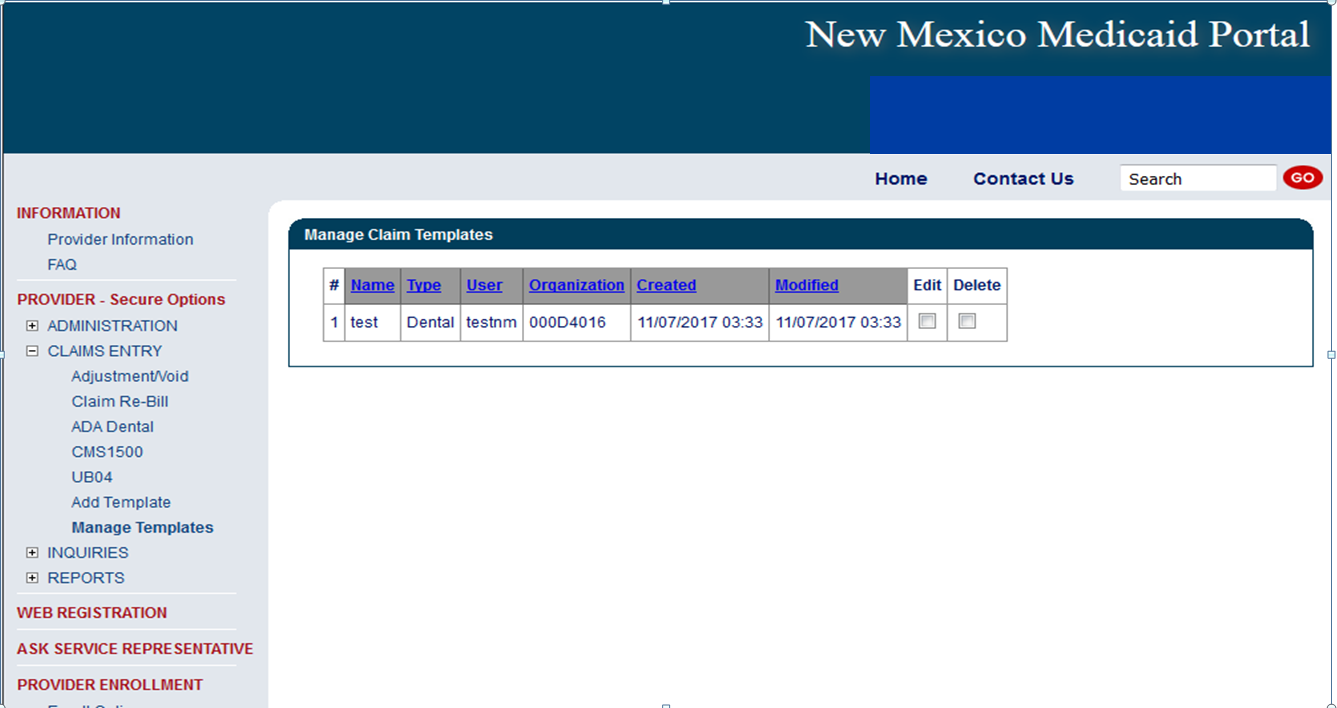 Select ‘Claims Entry’ then ‘Manage Templates’ in the drop down to begin creating the claim.
Here is where you Edit and/or Delete any information on your claim template.
11/09/2017
Medicaid Primary Web Portal Claim Submission
Conduent 
Government Healthcare Solutions
Online Claims Entry
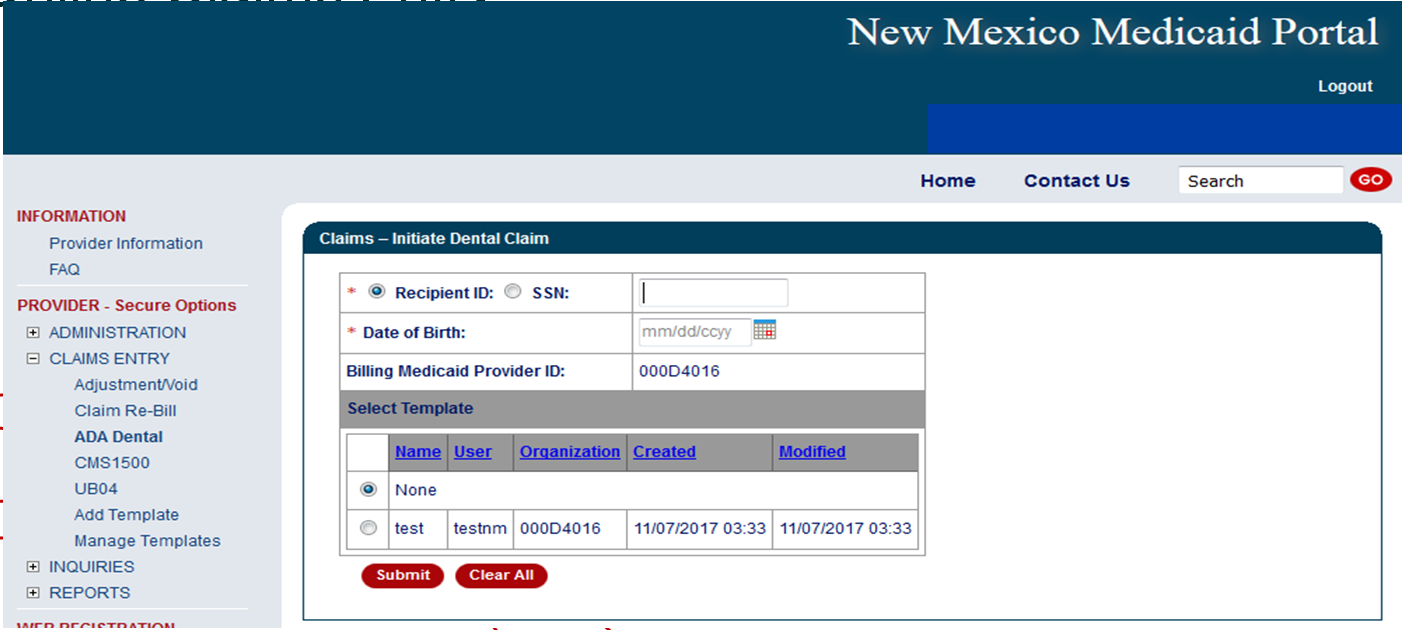 Select Claims Entry then ADA Dental in the drop down to begin creating the claim.
Fields with Red asterisks (*) are required information.
11/09/2017
Online Claims Entry Primary Claim Continued
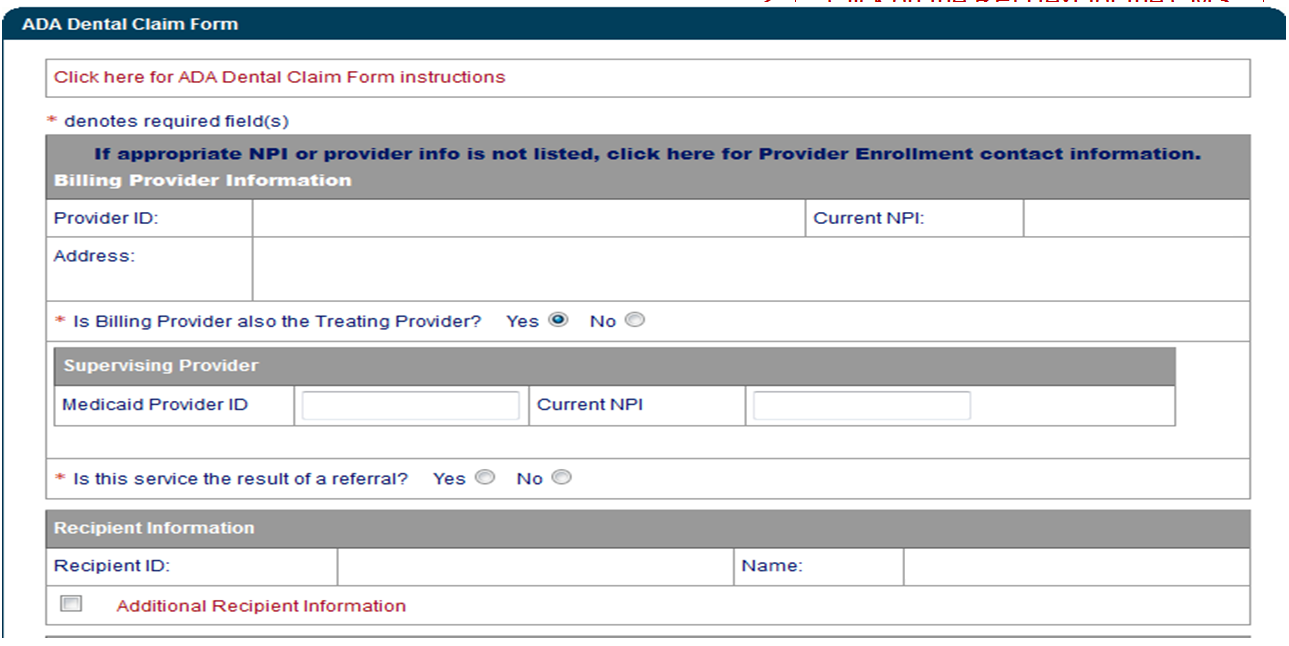 Click on the RED text for the ADA Dental Claim form instructions.
11/09/2017
Additional Recipient Information Option
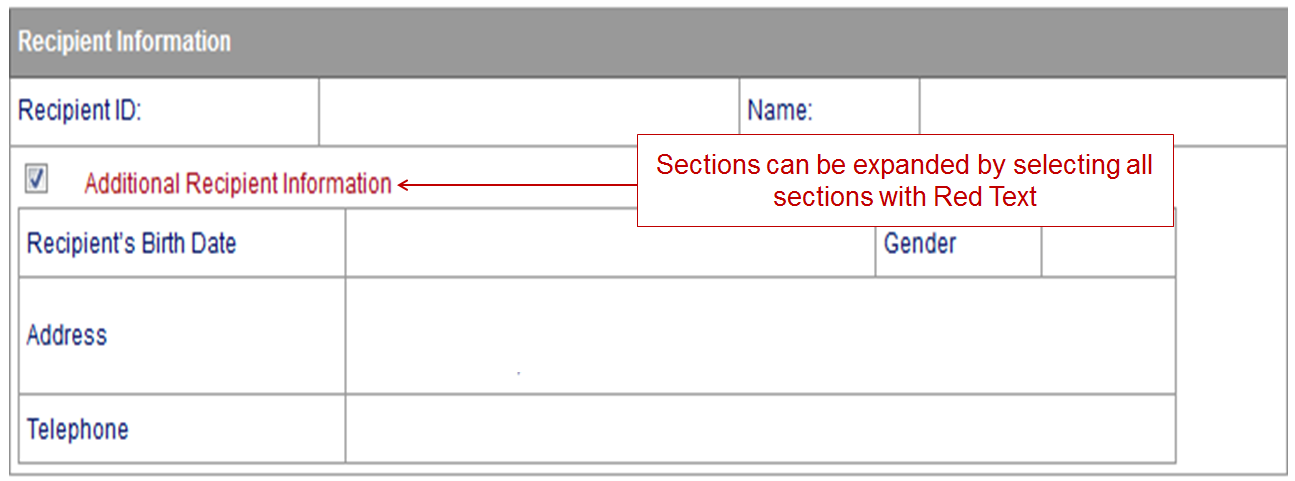 Select “Additional Recipient information” if Patient Condition information is needed to process claim.
11/09/2017
Medicaid Primary Claim Forms
Identify if another heath benefits plan paid or denied, click the corresponding radio button.
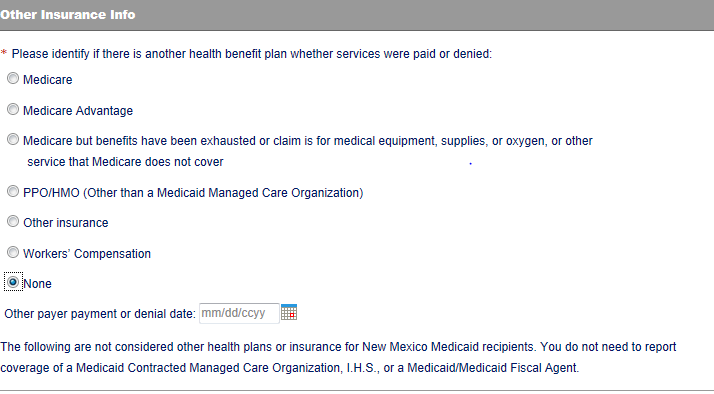 11/09/2017
Claim Information
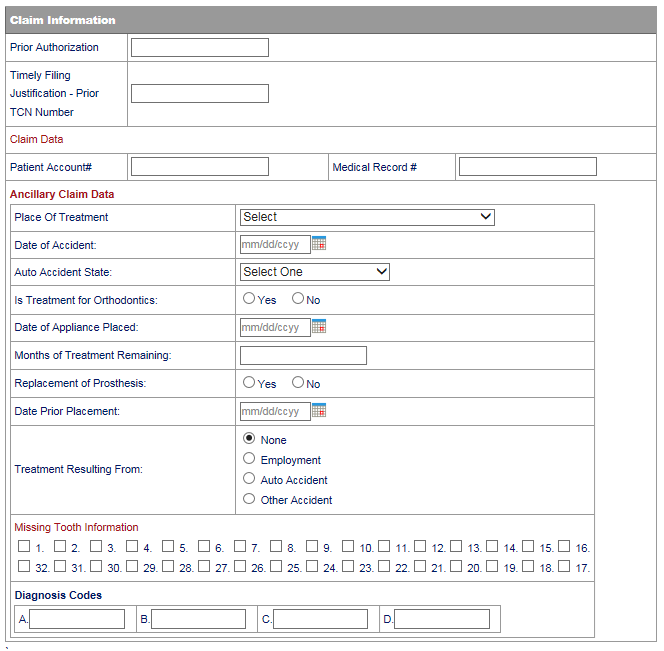 3/22/2018
Claims Information – Attachments
From the ‘Select’ drop down, pick the correct attachment type you are adding to the claim.
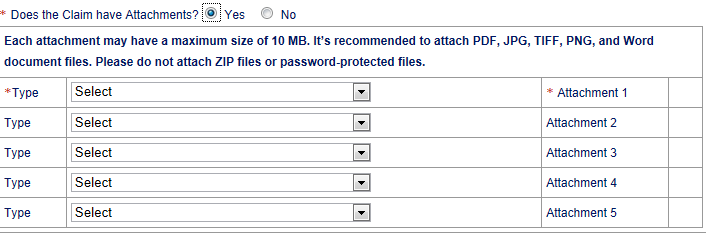 11/09/2017
Claims Information – Attachment Upload
Review the Uploading Attachments Restrictions.

You can attach files up to 10 MB in size.
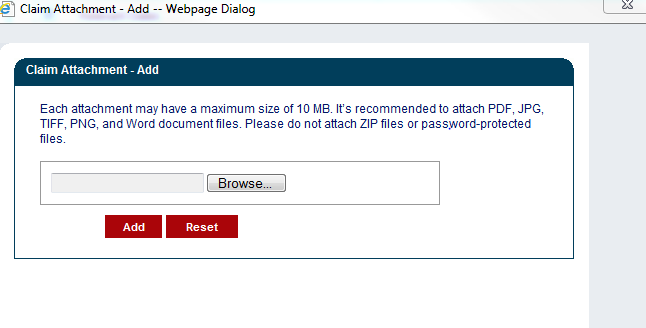 Do not upload ZIP Files, Excel Spreadsheets or Password Protected Files. PDF, JPG, TIFF, and Word Documents files are recommended.
11/09/2017
Line Item Information
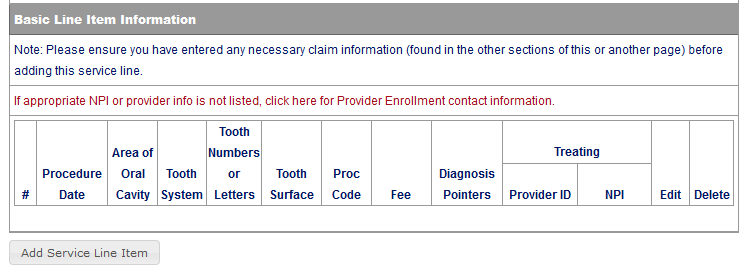 Click to add Line Items.
11/09/2017
Adding Additional Line Item Information
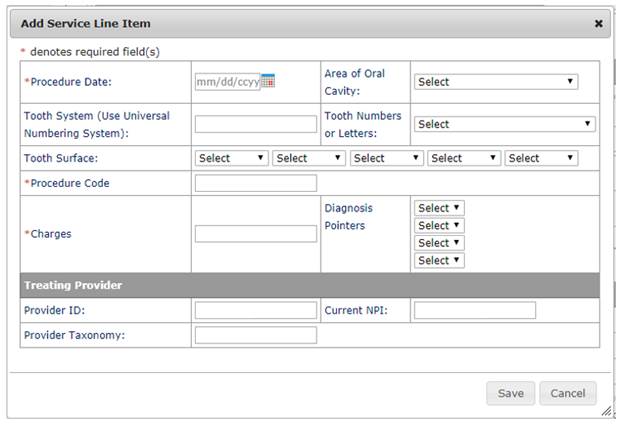 The fields with Red Asterisks (*) are REQUIRED.
11/09/2017
Claims Summary
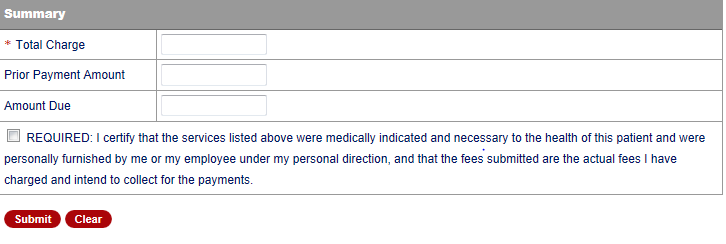 Indicate the Total Charge.
Indicate the Amount Due.
X
Box must be populated in order for claim to be submitted.
11/09/2017
TPL Web Portal Claim Submission
Conduent 
Government Healthcare Solutions
Other Primary Insurance Tips
If Medicaid requires a Prior Authorization (PA) for the service, then a PA issued by the Medicaid Third-Party Assessor (TPA) is always required when Third Party Liability (TPL) is involved, no matter if TPL paid or denied the service.
Attach the TPL EOB showing the payment/denial with the claim.
Always include the explanation page of the EOB along with the page of the EOB that shows payment/denial.
11/09/2017
[Speaker Notes: What does PEDS stand for?]
TPL Web Portal Claim Submission
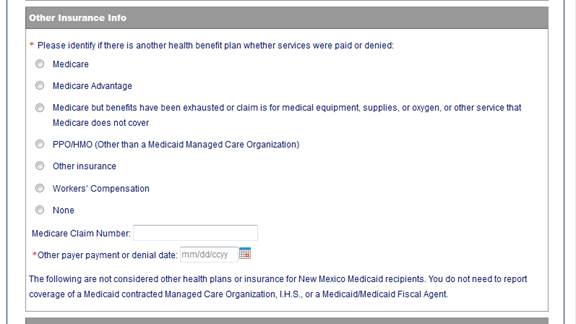 When filling out a Medicaid claim indicate whether the Primary Insurance us a PPO/HMO or other insurance by selecting the appropriate option
When filling out a Medicaid claim where TPL is primary payer, be sure to fill in all required primary and secondary payer information
11/09/2017
Claims Information – Attachments
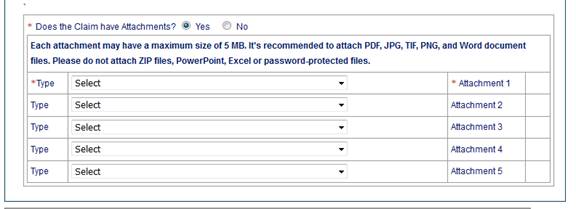 Attach a copy of the EOB
along with the explanation
of denials page
11/09/2017
Primary Payer Insurance Summary
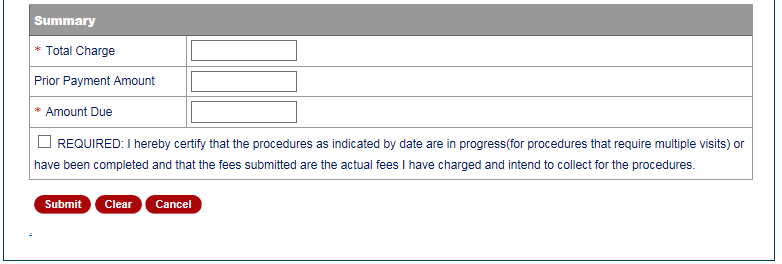 TPL Payment.
Total Charge minus TPL Payment
X
Box must be populated in order for claim to be submitted.
11/09/2017
ADA Dental Tips
Utilize a TCN for proof of Timely Filing
Attach EOBs if other insurance is primary
Attach any required documentation
11/09/2017
Summary
Provided general billing guidelines for direct data entry submission of the ADA Dental Online claim form for the below coverage scenarios.
Add/Manage Templates
Medicaid Primary Claims
Medicaid Third Party Liability (TPL) Claims
11/09/2017
New Mexico Medicaid Resources
New Mexico Medicaid Online
Provider Information
Provider Login Screen Notices
Provider E-News Newsletters
Medicaid Provider Relations Call Center
Provider Communication Updates 
Provider Field Representative
Provider Webinars
Open Forums and Live Training Sessions
11/09/2017
New Mexico Medicaid Resources Continued
New Mexico Medicaid Portal – https://nmmedicaid.portal.conduent.com/static/index.htm 
Claim Inquiries, Eligibility Verification, Electronic Claim Submission, Provider Manuals, E-News

NM Human Services Department  – http://www.hsd.state.nm.us/mad/
Supplements, Memos, Provider Billing Packets and Policy

Consolidated Customer Service Center (CCSC) Helpdesk– (800) 299 - 7304. 
Claim Status, Eligibility, Prior Authorization, Medicaid Updates

Consolidated Customer Service Center (CCSC) Helpdesk – NM.Providers@state.nm.us
Claim research assistance, general Medicaid inquiries, Provider Enrollment Applications, Forms & Instructions

HIPAA Helpdesk – HIPAA.desknm@state.nm.us
Assistance on NM Web Portal, EDI inquiries, and Online Claim Submission with DDE (Direct Data Entry)

Consolidated Customer Service Center (CCSC) Helpdesk – (800) 283-4465
Eligibility inquiries, Fee-for-Service Replacement Medicaid Identification Card, Enroll or change a Managed Care Organization and Eligibility application status

Medical Assistance Division, Program Rules – http://www.hsd.state.nm.us/providers/rules-nm-administrative-code-.aspx
NMAC for Programs administered by the Medical Assistance DivisionYes New Mexico - https://www.yes.state.nm.us/yesnm/home/indexApply, check, update, or renew Medical Assistance (Medicaid) benefits
37
11/09/2017